“Bushe”mahsulotni tayyorlash texnalogiyasiKerakli mahsulot:
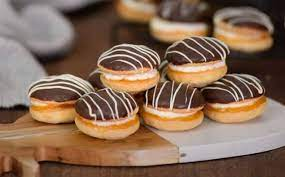 Un                                  289g
Tuxum sarig’i               342g
Tuxum oqi                    512g
Essensiya                     2.3g
Limon kislata              1.5g
Chiqishi                      1000g
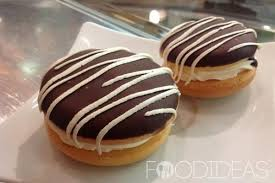 “Bushe”mahsulotni tayyorlash texnalogiyasi
“Bushe”tayyorlash ishi quyidagilarni o’z ichiga oladi
:tuxumning sarig’i va oqini shakar bilan alohida-alohida ko’pirtirish tuxum sarig’i, oqini un bilan qorishtirish. 
Tuxum sarig’iga retaptura bo’yicha shakar qo’shib, hajmi 2.5-3baravar katalashgunicha kuvlab, ko’pirtiriladi.
 Shu bilan birga tuxum oqini hajmi 5-6 baravar kattalashgunicha (chilcho’pta oqib tushmaydigan) ko’pik hosil bo’lgunicha kuvlanadi;
 kuvlash sur’ati oldiniga sekinlik bilan oshirib boriladi, keyin asta tezlashtiriladi; kuvlashninig oxirida oqsil strukturasini mustahkamlash uchun limon kislatasi qo’shiladi.
“Bushe”mahsulotni tayyorlash texnalogiyasi
Yarim tayyor mahsulotlari dumaloq yoki tuxumsimon shaklda qilib “sitib” tushiriladi va darrov 190-200* C haroratda 20-25 daqiqa davomida pishirib olinadi.
Pishib chiqqandan keyin ularni sovitiladi va strukturasi mustahkamlanib olishi uchun 3-4 qo’yib qo’yiladi. 
So’ngra zagatovkalar pirojniylar tayyorlash uchun ishlatiladi.
Tuxum sarig’idan oqini ajratamiz yaxshilab ko’pirtiramiz. Sarig’ini qushib yengil aralashtiramiz
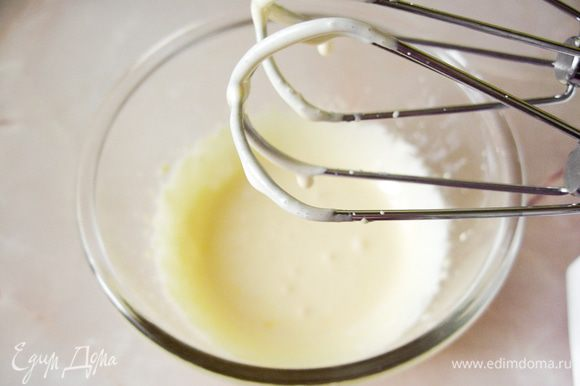 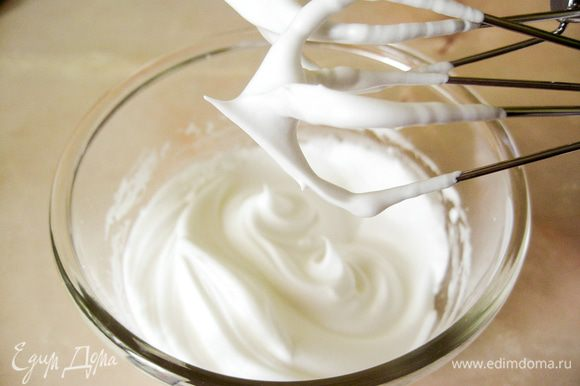 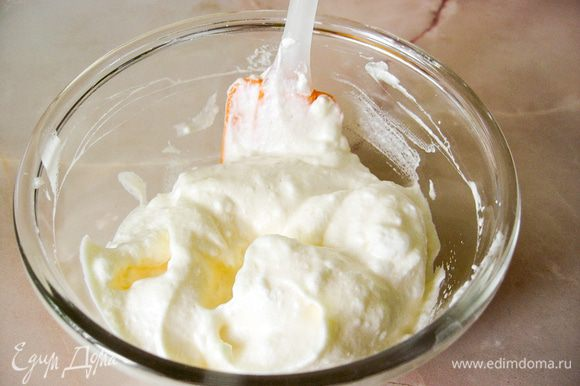 Txumli massaga unni solamiz. Konditer qolibchaga solib aylana shaklini chiqaramiz va qizigan pechda 180 * C pishirib olamiz.
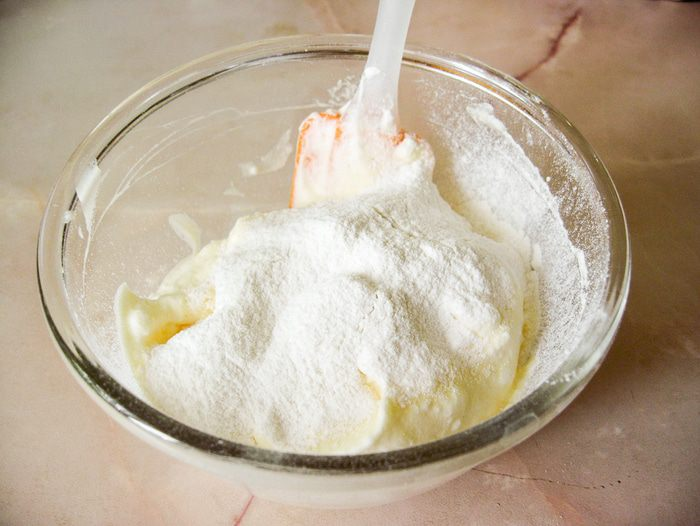 “Qaymog’li” kremni tayyorlab urtasiga surtamiz. Ustiga shokoladniy pamadka surtamiz
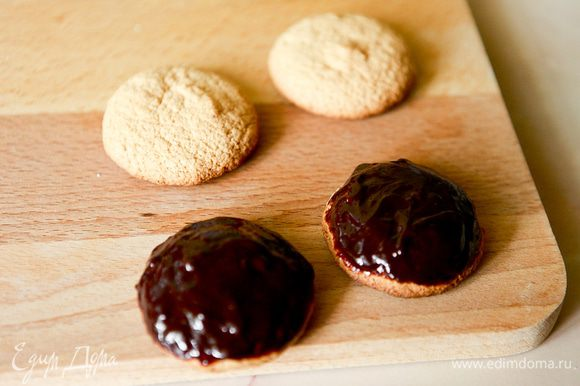 Yoqimli ishtaxa
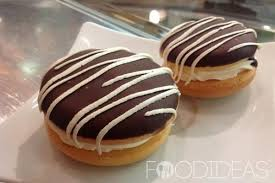 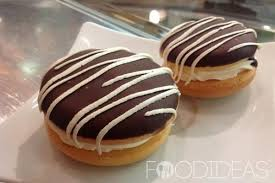